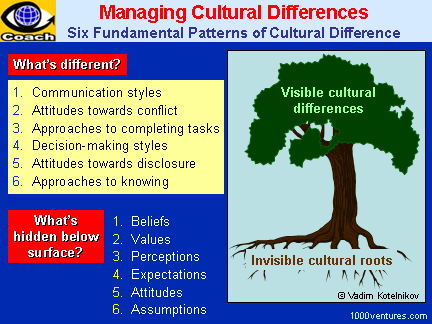 .
Culture Educational
Mental programming

Good behaviour
Bad behaviour
Wanted or unwanted behaviour
What we should do or not do
Observe
What are the extremes of culture?
Create a word bank for discussion
How do we use your cellphone differently?
Values – the logic of socialization
Own cultural perspective
We need to respect
Sometimes we need to adapt
…
Rituals and norms
Non-verbal behaviour?
Christopher Bauman – www.chrisbauman.com.au
1. How do you greet others ____________________________________________________________________________________________?
Advanced Question Words
Welcome v 
unwelcome
2. How do you say goodbye to others ___________________________________________________________________________________________ ?
Subtle emotion

Other’s Perspective
3. What is personal space for you? ___________________________________________________________________________________________ ?
4 How do you show your emotions? ___________________________________________________________________________________________ ?
inversion
Communicate
Equality
5.The lens through which your brain sees the world shapes your reality ___________________________________________________________________________________________ ?
Warm culture (Peach)
Cold culture (coconut)
6. Challenge yourself to see your own bias ___________________________________________________________________________________________ ?
Mental programing
comfortable
Misinterpret
7. Challenge yourself to see from the perspective of others ___________________________________________________________________________________________ ?
8. Learning to be comfortable in what is uncomfortable __________________________________________________________________________________ ?
threshold
What is something that you have learnt from another culture?
Christopher Bauman – www.chrisbauman.com.au